Sports Day
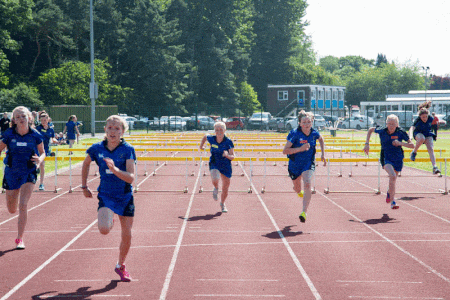 跳欄 - hurdles
跳遠 - long jump
接力賽跑 - relay race
跳高 - high jump
振作起来！ - Cheer up!
啦啦隊 - cheerleading
We were busy last weekend, but…..yes, we did.
Did you do your homework?
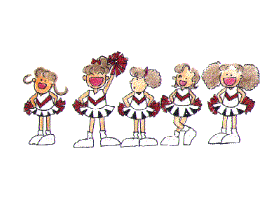 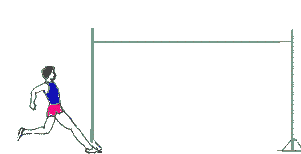 /æ/
an apple
/æ/
apples
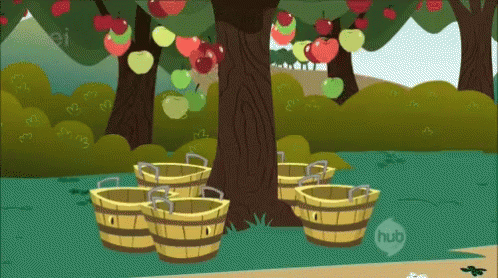 apple pie
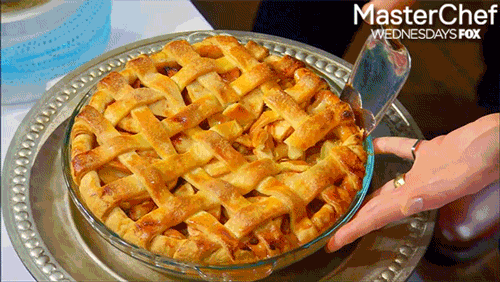 /ə/
/ə/
/æ/
a banana
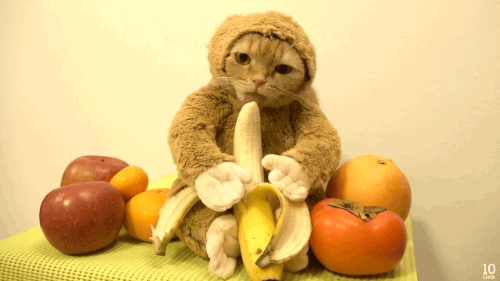 /ə/
/ə/
/æ/
bananas
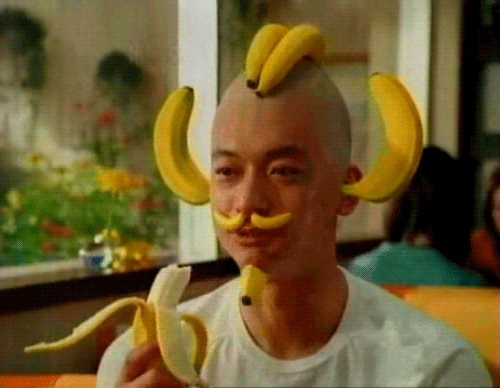 Thai banana pancake
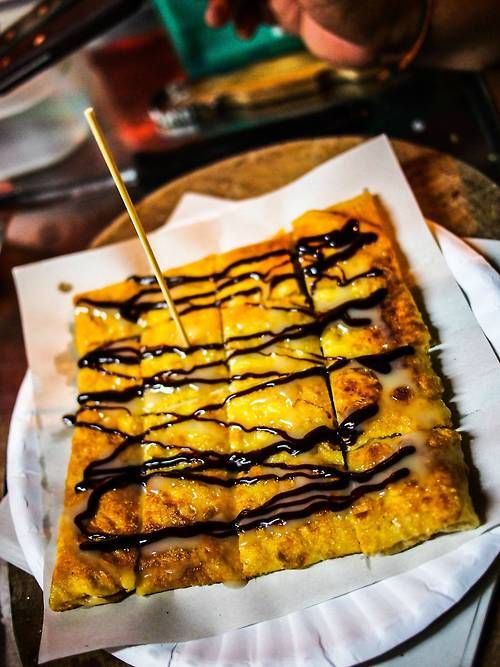 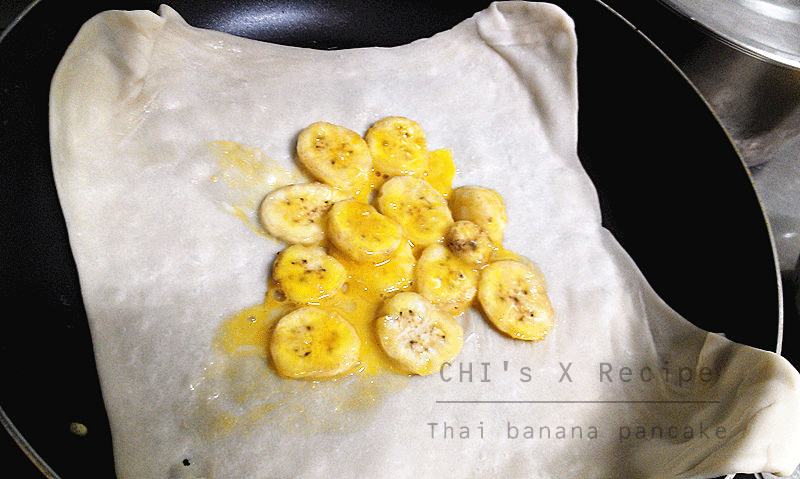 /e/
a grape
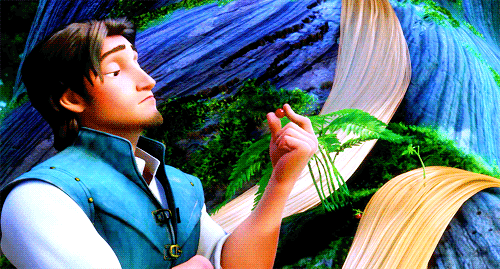 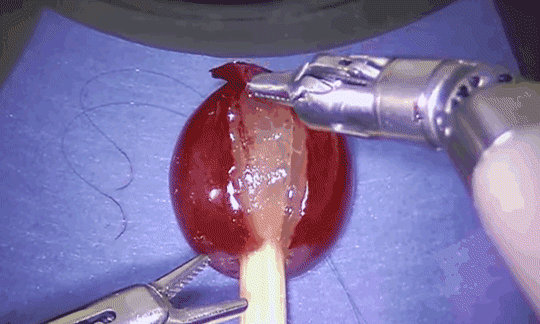 /e/
grapes
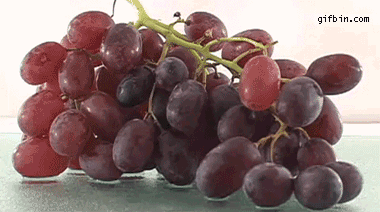 grape wine
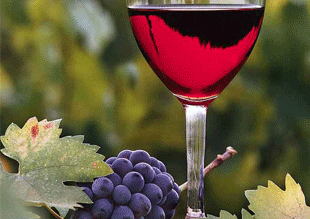 /ɪ/
an orange
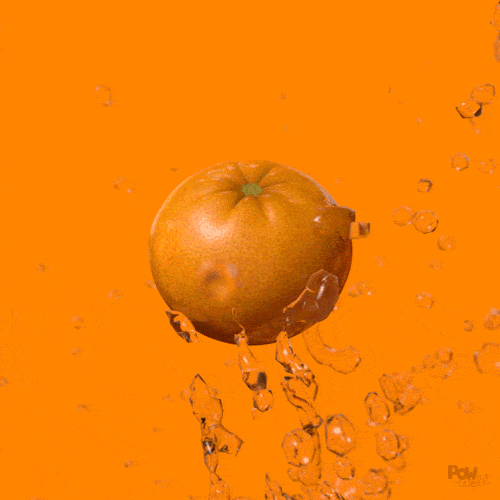 /ɪ/
oranges
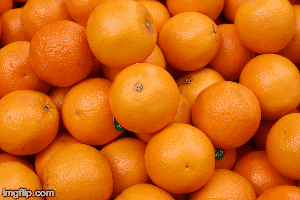 orange juice
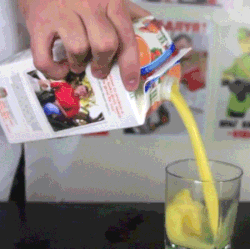 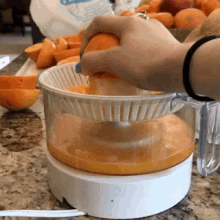 /ə/
/ə/
/aɪ/
a papaya
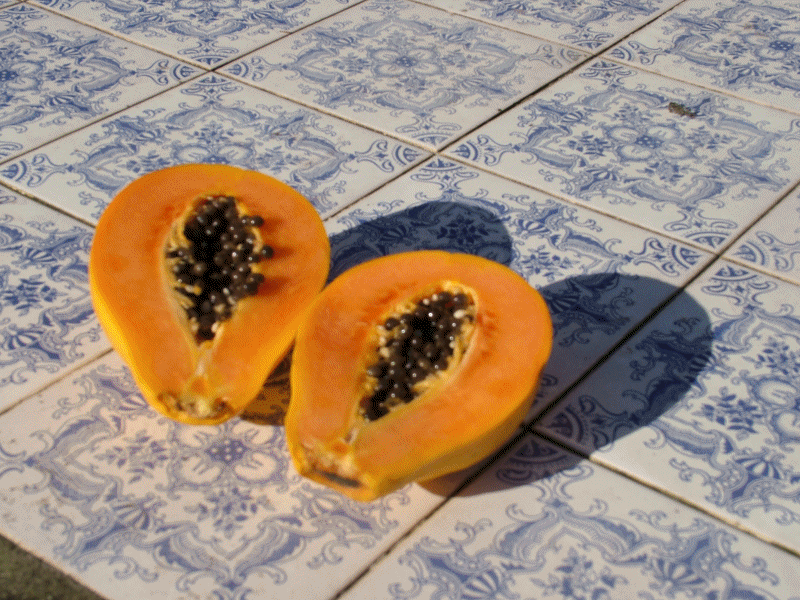 /ə/
/ə/
/aɪ/
papayas
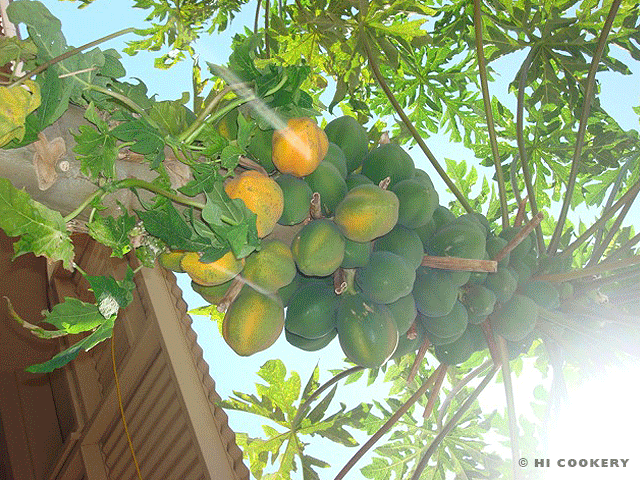 papaya milk/smoothie
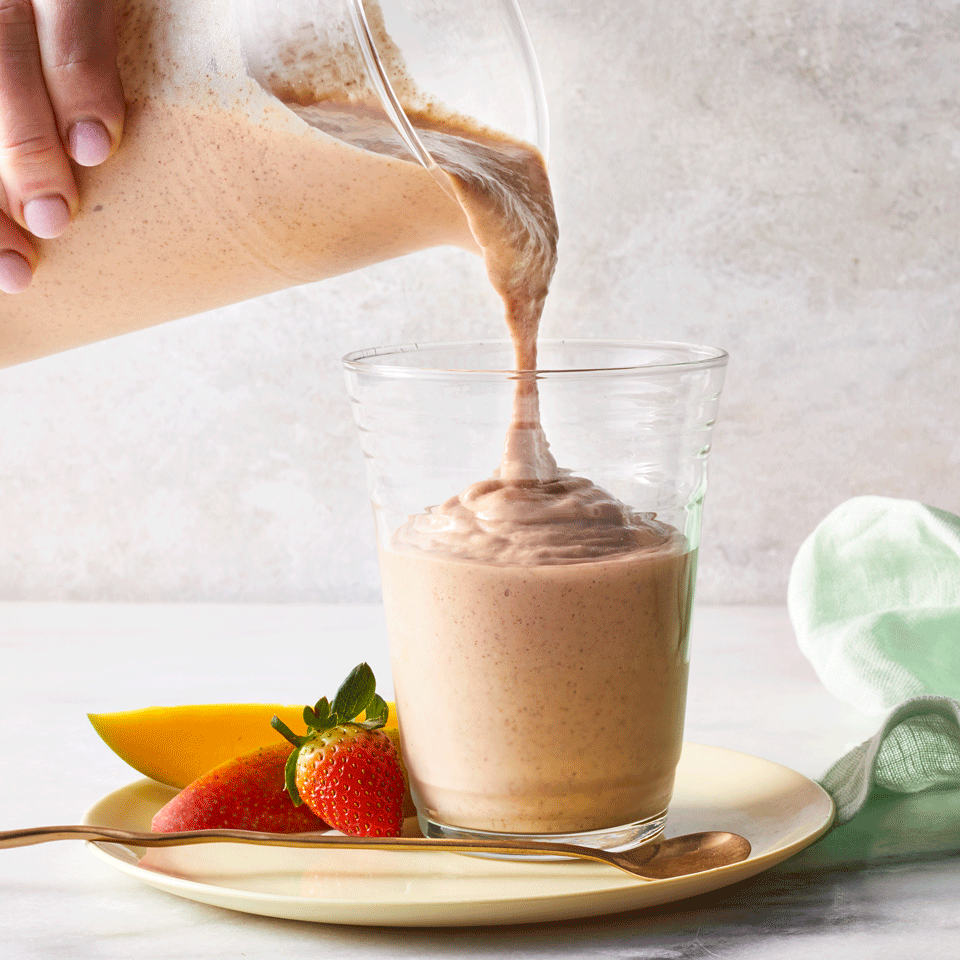 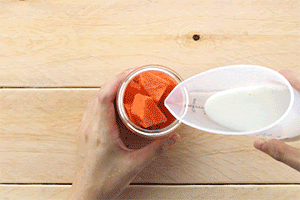 /ɔ/
a watermelon
/ɔ/
watermelons
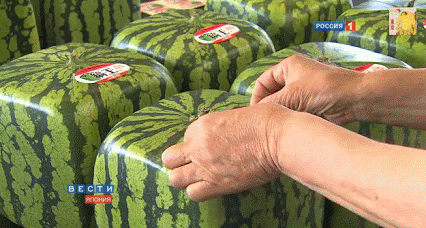 watermelon shaved ice
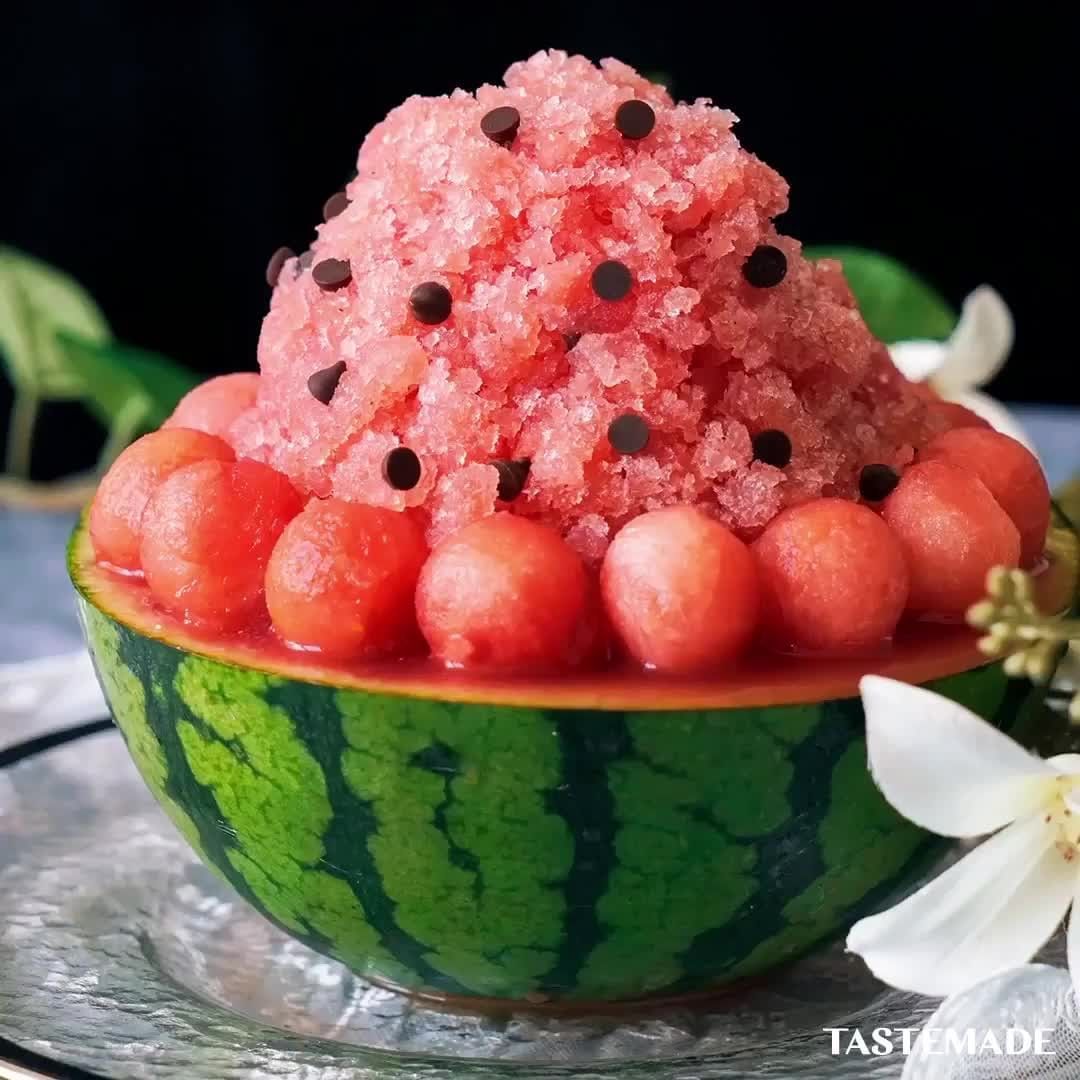 Vocabulary test
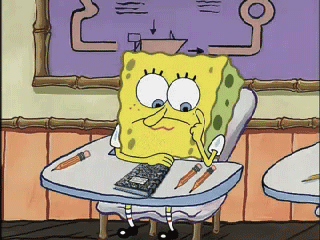 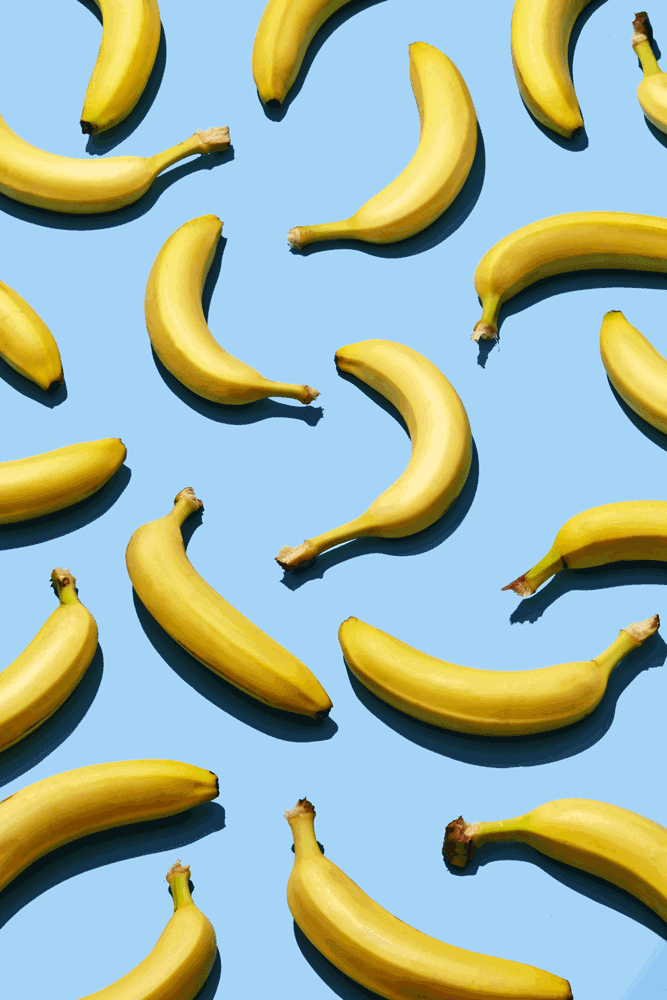 What are these? They’re _____.

banana
bananas
ballons
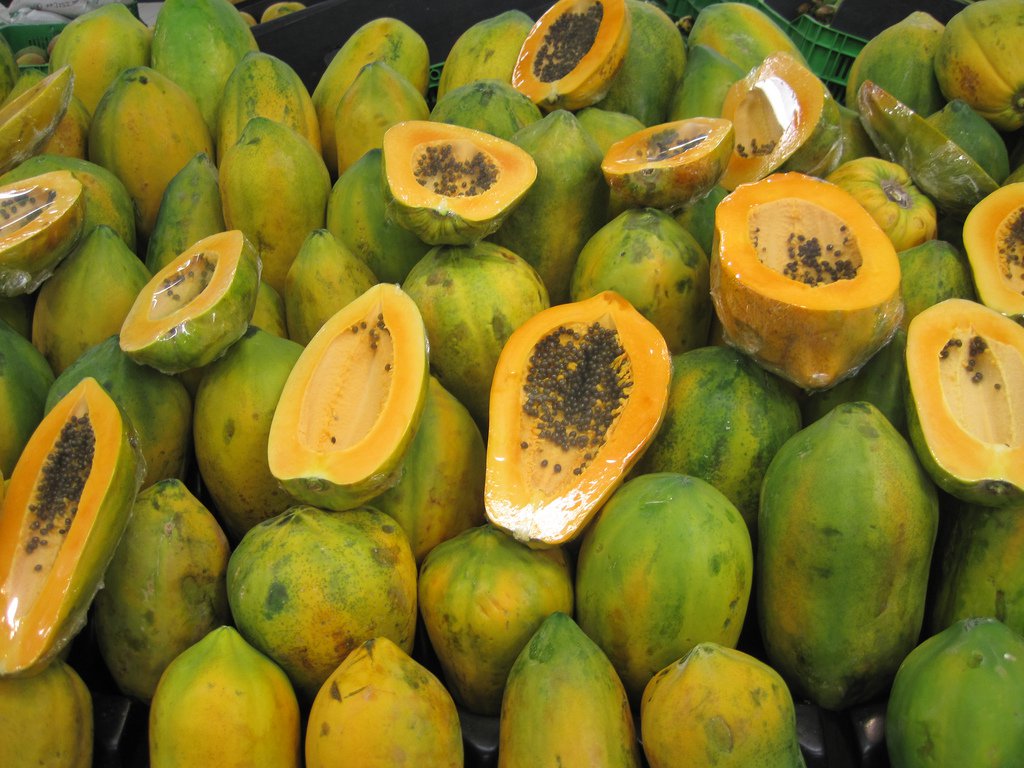 What are these? They’re _____.

ppapyas
papayas
payapas
What are these? They’re _____.

cherries
grapes
apples
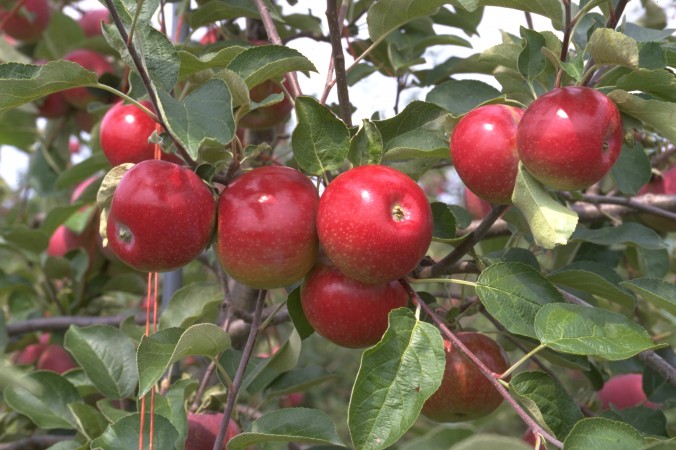 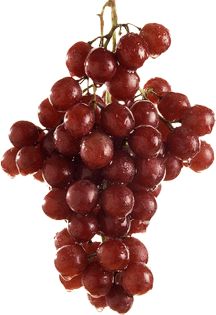 What are these? They’re _____.

gorillas
guavas
grapes
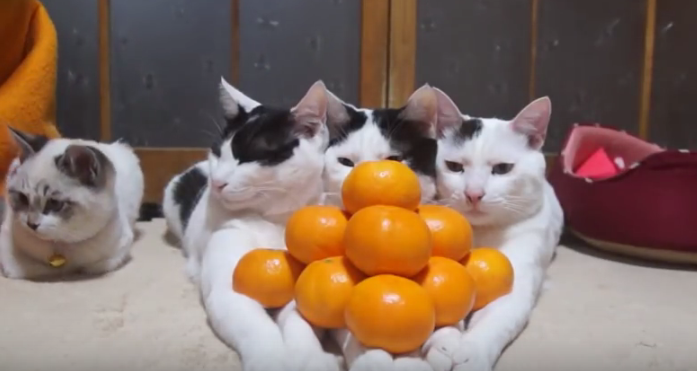 What are these? They’re _____.

oringes
octopus
oranges
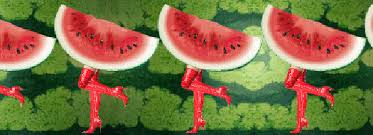 What are these? They’re _____.
watermelons     waterfalls              
            waterpools
這個
那個
this / that
these / those
這些
那些
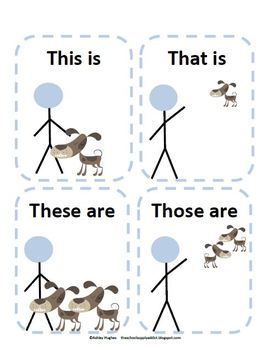 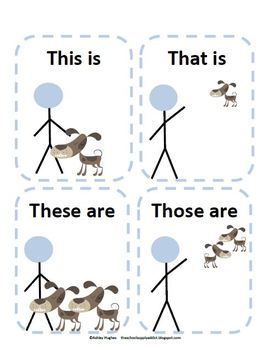 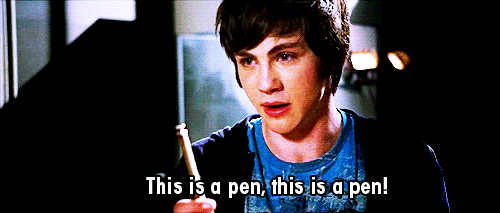 This
This
_______ are apples.
These
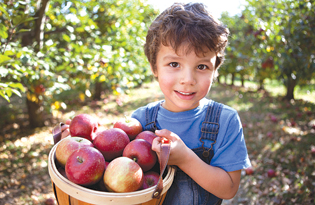 _____ is a pineapple.
That
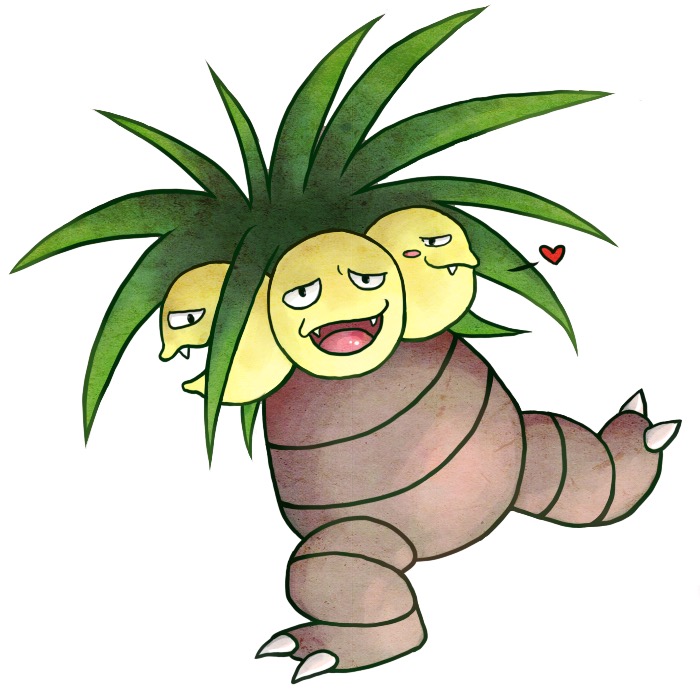 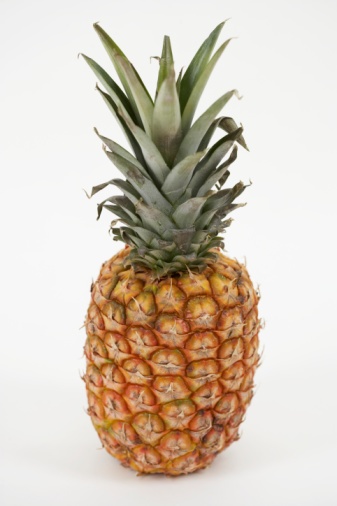 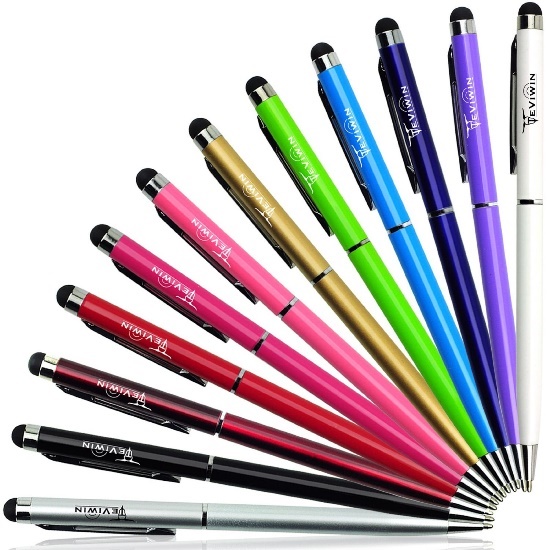 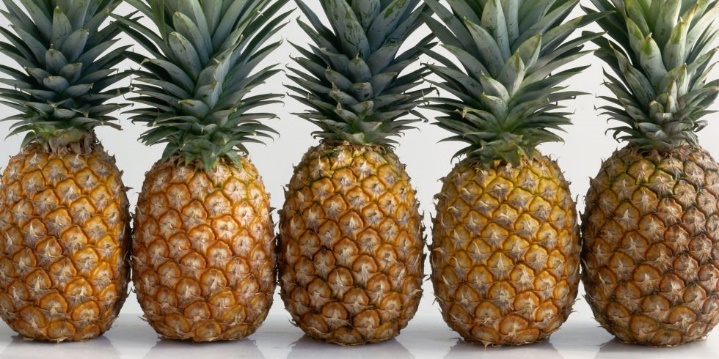 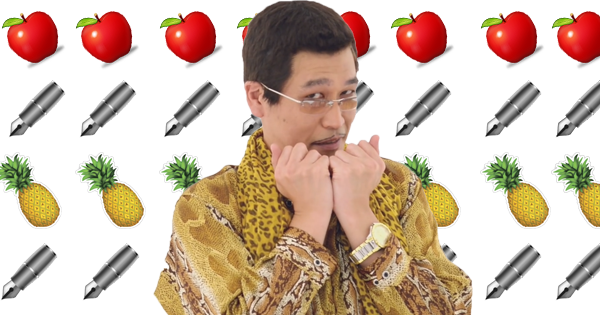 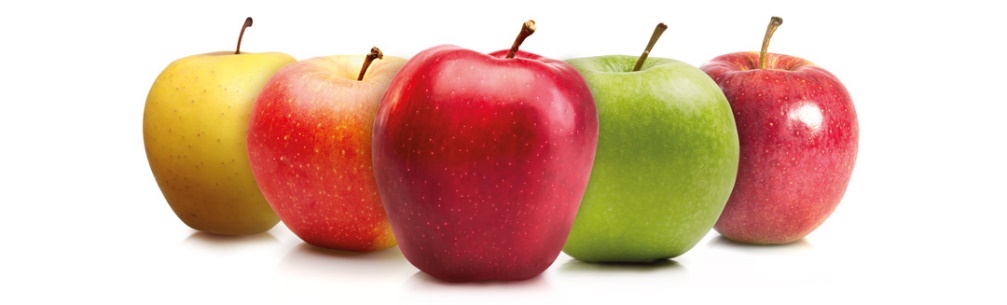 _____ are pens, pineapples and apples.
Those
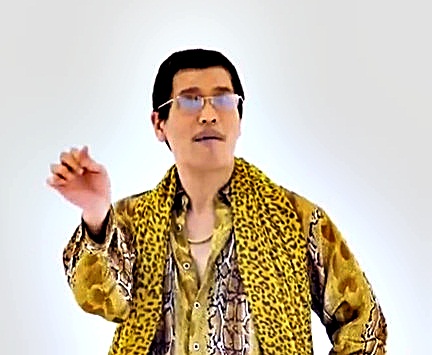 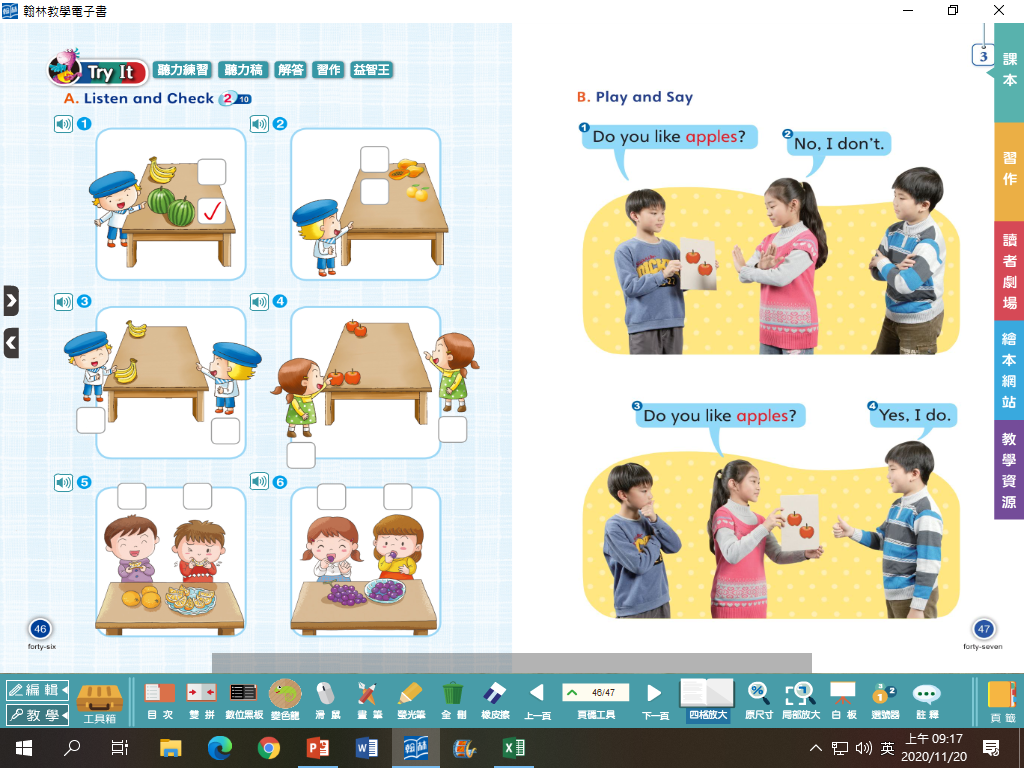 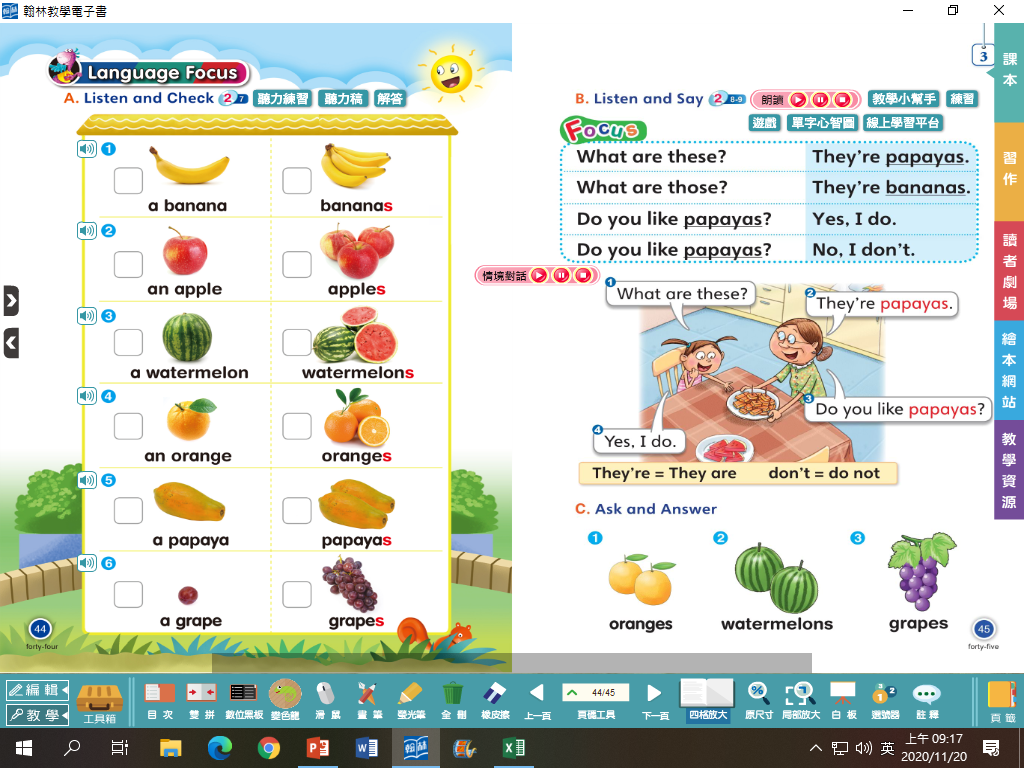 Let’s write a letter to Santa!
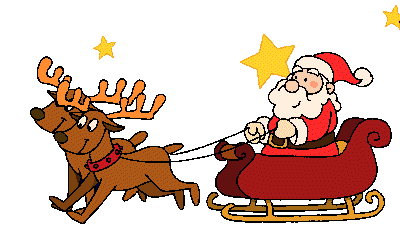 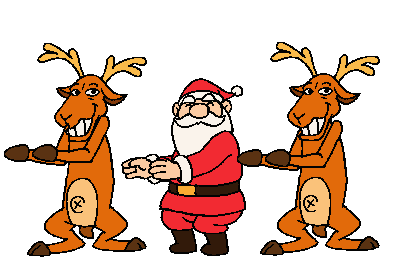 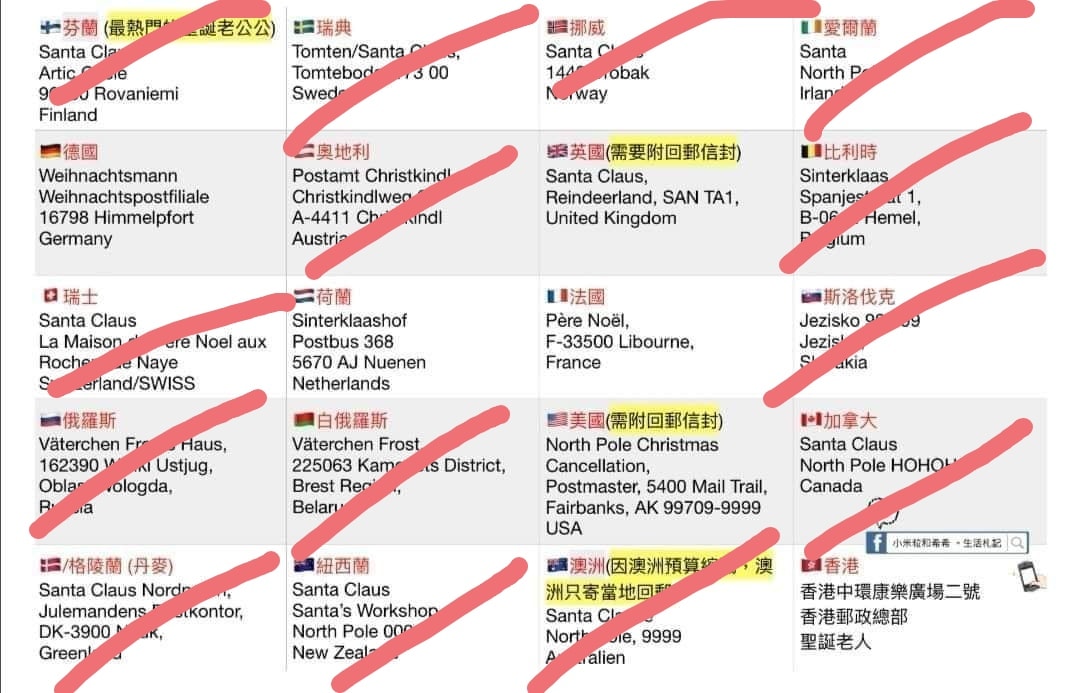 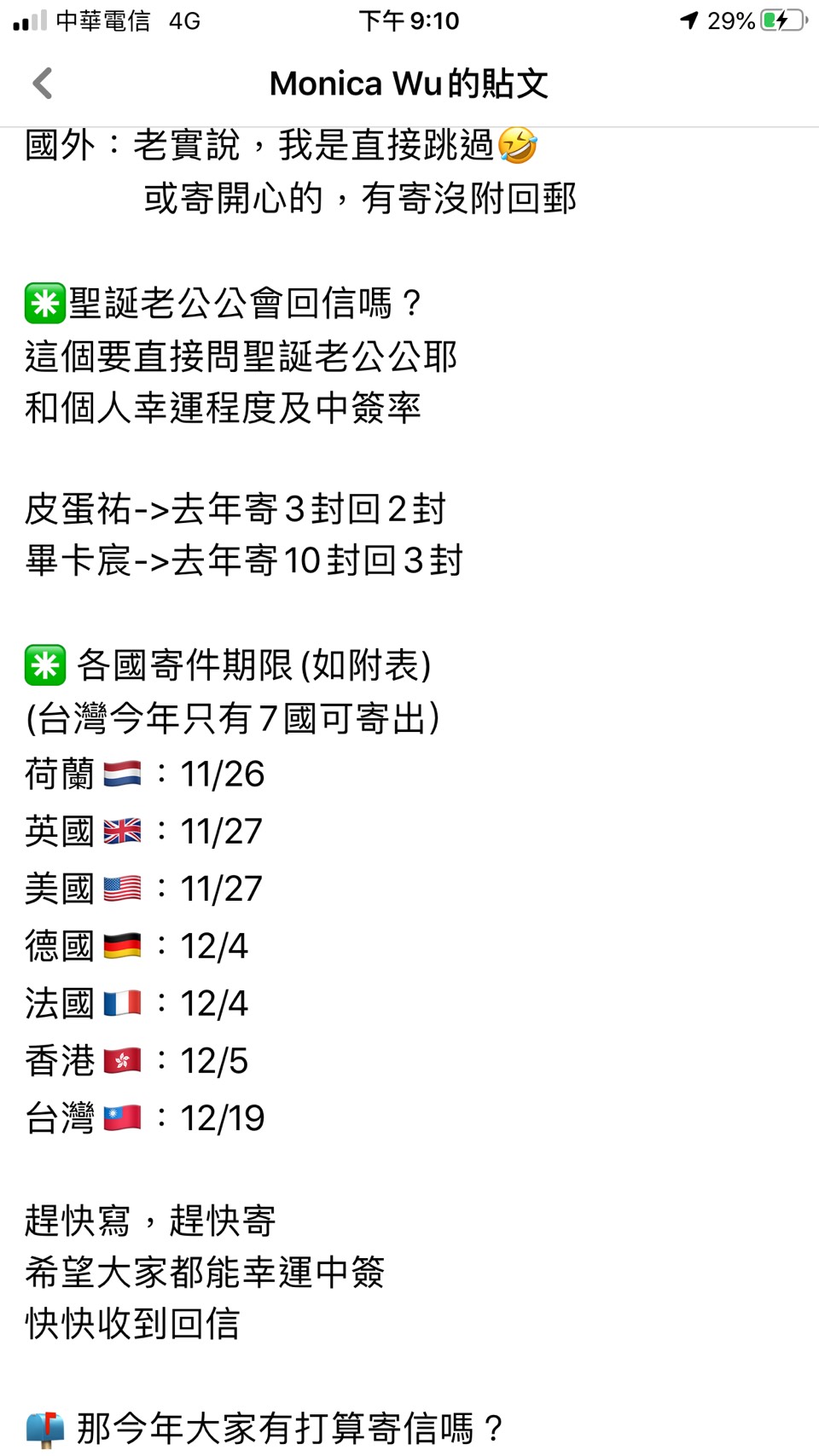 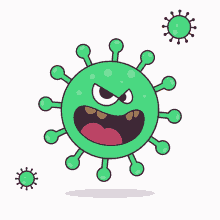 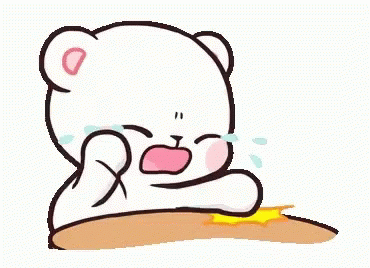 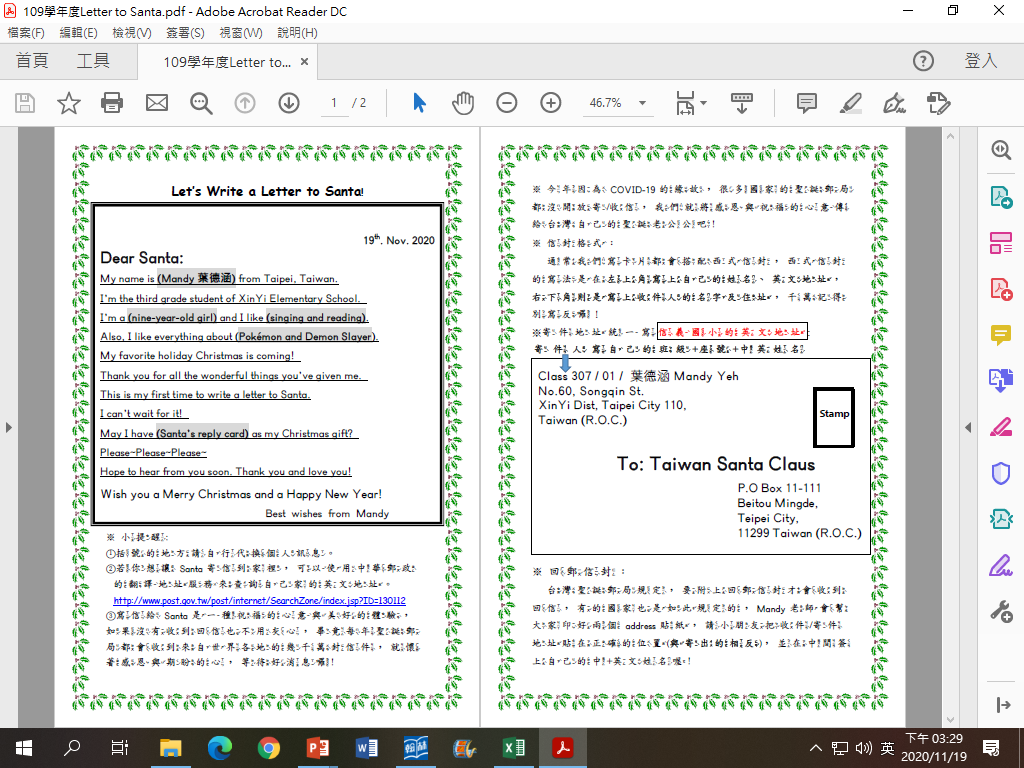 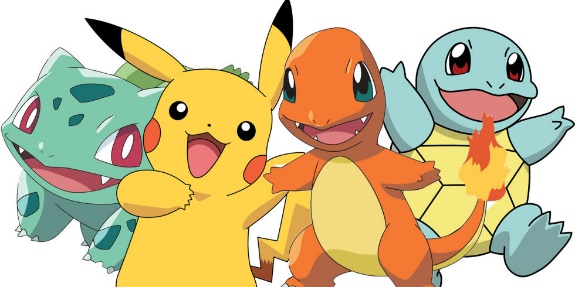 Homework this week
聽: CD2第11-19首。
說&讀:聽CD時跟著大聲唸。完成3遍
      請家長在課本P51簽名可換印章。
完成: 寄給聖誕老公公的卡片(美編部分) 
     ，下週第一堂英語課交。